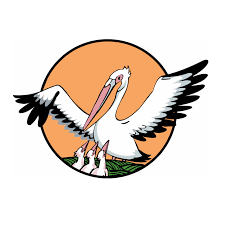 Представление педагогами Интернет-ресурса
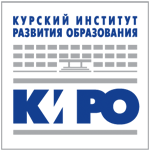 25.03.2019
ОГБУ ДПО КИРО, 2018
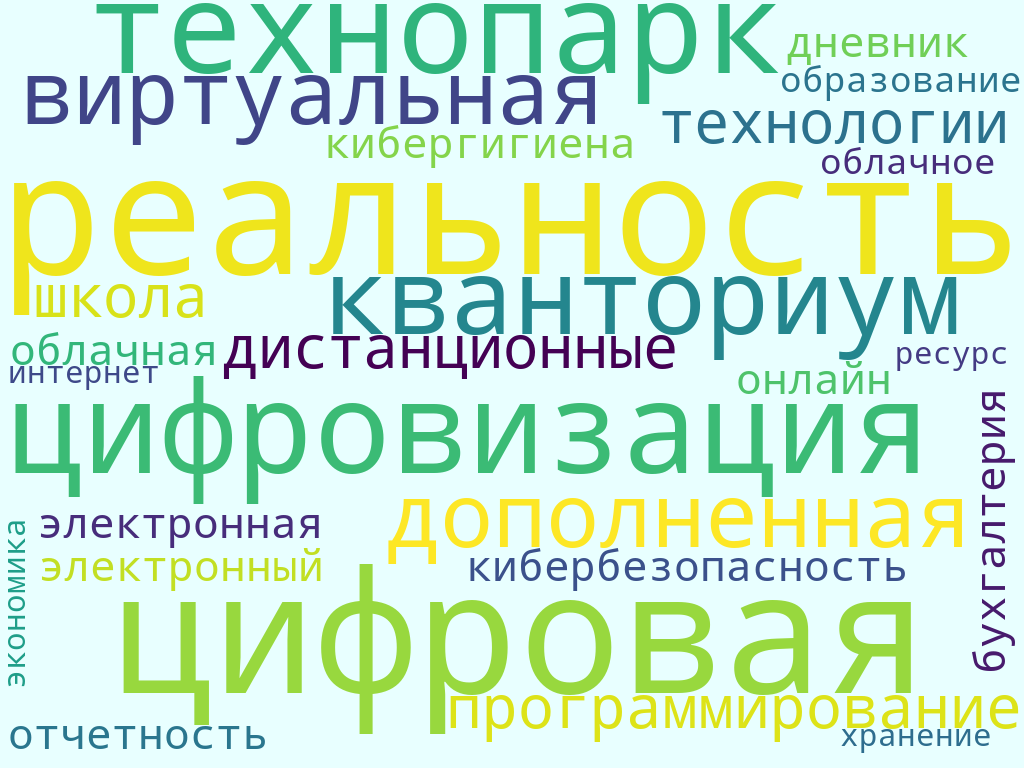 25.03.2019
ОГБУ ДПО КИРО, 2018
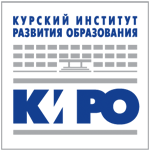 Сайт – совокупность логически связанных между собой web-страницБлог — сайт, основное содержимое которого — регулярно добавляемые записи, содержащие текст, изображения или мультимедиа
Личный сайт 

	страница 

		блог сайта ОО
25.03.2019
ОГБУ ДПО КИРО, 2018
[Speaker Notes: Первый (заочный) этап конкурса в номинации «Молодые учителя» включает в себя анализ 
Интернет-ресурса в свободном доступе
Видофрагмента
Творческой работы «Мой путь в профессию»]
Онлайн-платформа
Setup
Wix
NetHouse
Google сайты
Ucos и др.
Группировка материалов 
по тематическим блокам и уровням пользователей,
выбор материалов  для главной страницы, 
определение содержимого всех меню и т.д.
Цветовая схема или шаблон оформления,
вид шрифта, расположение меню(верхнее, левое, …), размеры рабочих областей и др.
2. Готовые движки – системы управления контентом
WordPress
Joomla и др.
3. Написание программного кода
25.03.2019
ОГБУ ДПО КИРО, 2018
Критерии оценивания
25.03.2019
ОГБУ ДПО КИРО, 2018
Критерии оценивания
Информационная насыщенность
Безопасность и комфортность виртуальной образовательной среды
Эффективность обратной связи
Актуальность информации
Оригинальность и адекватность дизайна
25.03.2019
ОГБУ ДПО КИРО, 2018
1. Информационная насыщенность
Количество и методическая ценность материалов
Различное структурирование (тексты, таблицы, схемы и др.)
Разнообразие содержания
Тематическая организованность информации. 
Научная корректность. 
Методическая грамотность.
25.03.2019
ОГБУ ДПО КИРО, 2018
2. Безопасность и комфортность виртуальной образовательной среды
Понятное меню (рубрикация)
Удобство навигации
Разумная скорость загрузки
Удобный формат для коммуникации
Языковая культура 
Наличие инструкций и пояснений для пользователей
Защищённость и адекватность виртуальной среды образовательным целям
25.03.2019
ОГБУ ДПО КИРО, 2018
3.Эффективность обратной связи
Разнообразие возможностей для обратной связи. 
Доступность обратной связи. 
Наличие контактных данных. 
Возможности для обсуждений и дискуссий. 
Удобство использования механизмов обратной связи.
Систематичность и адресная помощь.
Интенсивность обратной связи и количество вовлечённых пользователей.
25.03.2019
ОГБУ ДПО КИРО, 2018
4. Актуальность информации
Регулярность обновления информации. 
Связь информации с текущими событиями. 
Наличие информации о нормативно-правовой базе образования. 
Разнообразие групп пользователей
Новизна и оригинальность информации 
Возможности создания детско-взрослых виртуальных сообществ
Наличие возможностей использования информации для лиц с ограниченными возможностями здоровья и особыми потребностями
25.03.2019
ОГБУ ДПО КИРО, 2018
5. Оригинальность и адекватность дизайна
Выстроенная информационная архитектура 
Грамотные цветовые решения 
Оригинальность стиля 
Корректность обработки графики. 
Сбалансированность разных способов структурирования информации. 
Учёт требований здоровьесбережения в дизайне.
Внешний вид размещённой информации.
25.03.2019
ОГБУ ДПО КИРО, 2018
Динаев Алихан Мавладиевич
Игнатов Игнат Андреевич
Казанцев Илья Сергеевич 


Дмитриева Ирина Алексеевна
Андреева Елена Ивановна
Сергеева Светлана Анатольевна
25.03.2019
ОГБУ ДПО КИРО, 2018
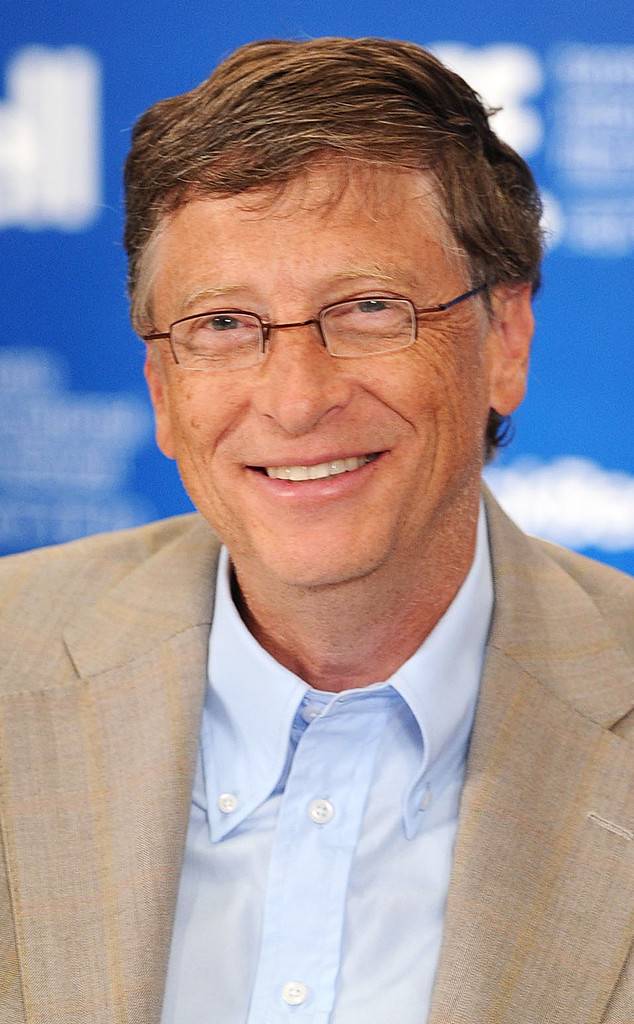 У моих детей, конечно, будет компьютер. 
Но первым делом у них будут книги!
25.03.2019
ОГБУ ДПО КИРО, 2018
Спасибо за внимание!
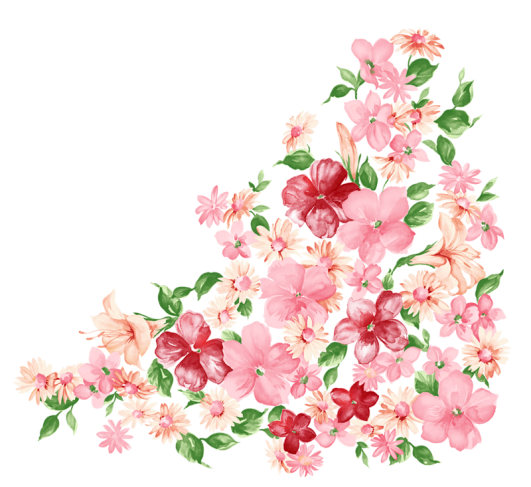 25.03.2019
ОГБУ ДПО КИРО, 2018